Darwin and Natural Selection
Charles Darwin
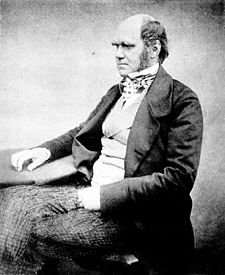 1809-1882
English Scientist
Developed the Theory of Evolution by Natural Selection
Influences of Darwin
Numerous ideas helped to shape Darwin’s theory
(1) Thomas Malthus – economist who predicted the human population would grow faster than the space and resources required to sustain it (Influenced competition for limited resources)
(2) James Hutton – proposed Earth was much older than scientists currently believed (gave time for evolution to occur)
Influences of Darwin
3.  Charles Lyell – geologist who stressed that processes occurring now have shaped Earth’s geological features over long periods of time (made Darwin ask, if the Earth could change over time, could life change as well?)
4.  Jean-Baptiste Lamarck – first to propose a mechanism to explain how organisms change over time (inheritance of acquired traits/behavior)
At 22, Darwin sailed around the world on a ship called the HMS Beagle

Studied for a long time on the Galapagos Islands off the coast of S. America
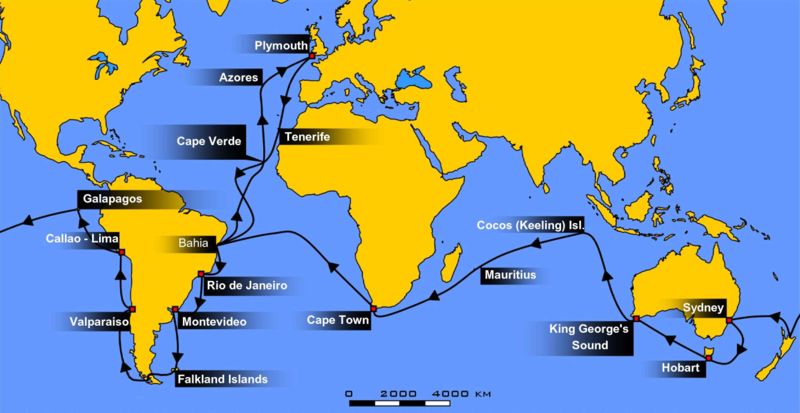 The Theory of Evolution by Natural Selection
Evolution = change in a species over time

Natural Selection = process by which individuals that are better suited to their environment survive and reproduce at a higher rate
How Natural Selection Works
Organisms tend to over produce offspring, and have the potential to increase in numbers exponentially.
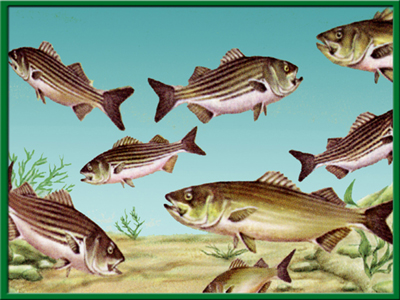 How Natural Selection Works
2. Populations are genetically variable due to mutations and genetic recombination (crossover)
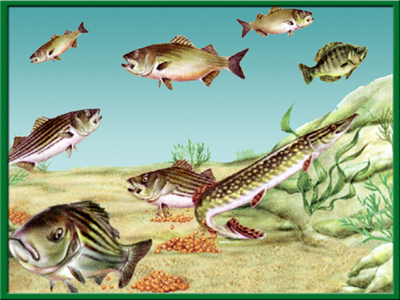 How Natural Selection Works
3.  There is a finite supply of resources required for life.
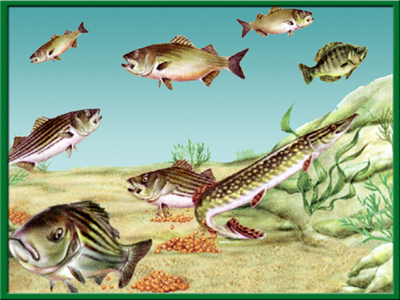 How Natural Selection Works
4.  Changing environments select for specific genetic phenotypes.
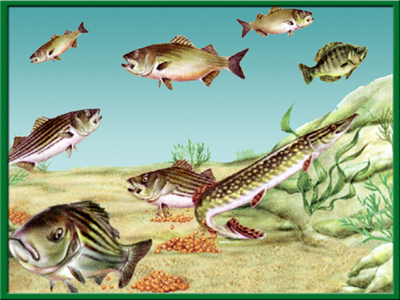 How Natural Selection Works
5. Favorable variations out-compete, survive and reproduce to pass on their alleles.
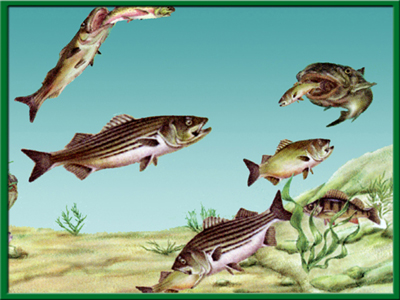 How Natural Selections Works
6. The accumulation and change in favored alleles leads to changes in species over time.
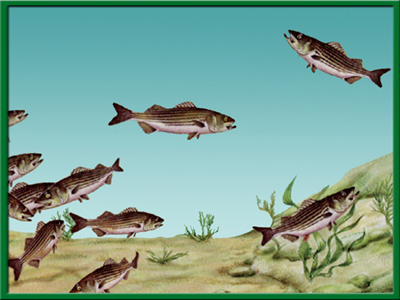 Evidence of Evolution
1.  Biogeography:
		Geographical distribution of species.

2.  Fossil Record:
		Fossils and the order in which they appear 	in layers of sedimentary rock (strongest 	evidence).
Evidence of Evolution
3.  Taxonomy:
		Classification of life forms.

4.  Homologous structures:
		Structures that are similar because of 	common ancestry (comparative anatomy)
Evidence of Evolution
5.  Comparative embryology:
		Study of structures that appear during 	embryonic development.


6.  Molecular biology:
		DNA and proteins (amino acids)
Evidence of Evolution
What is the best evidence of evolution?

Fossil Record
Evidence of Evolution
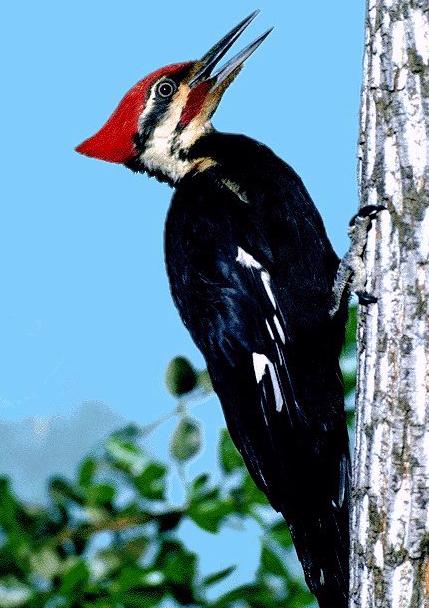 Examples of natural selection include:
(1) Birds with specialized beaks for food. 
		EX: Woodpeckers are adapted for eating insects
		      Waterbirds are adapted for eating fish
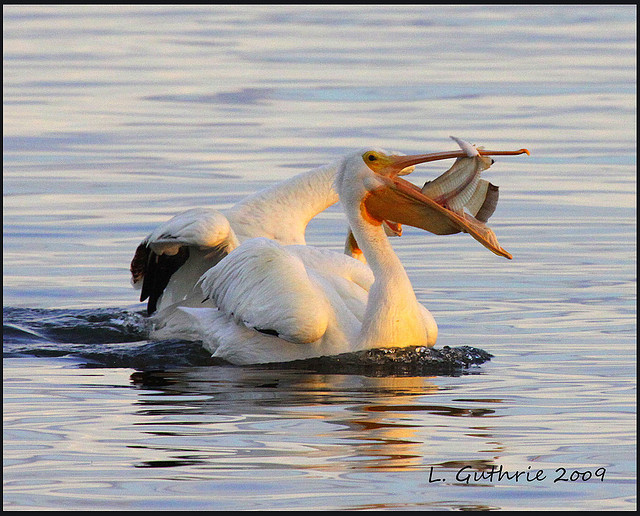 Evidence of Evolution
Anatomy – Homologous Structures may have a common evolutionary origin
	Example: forelimb in humans, cat, whale, and bat
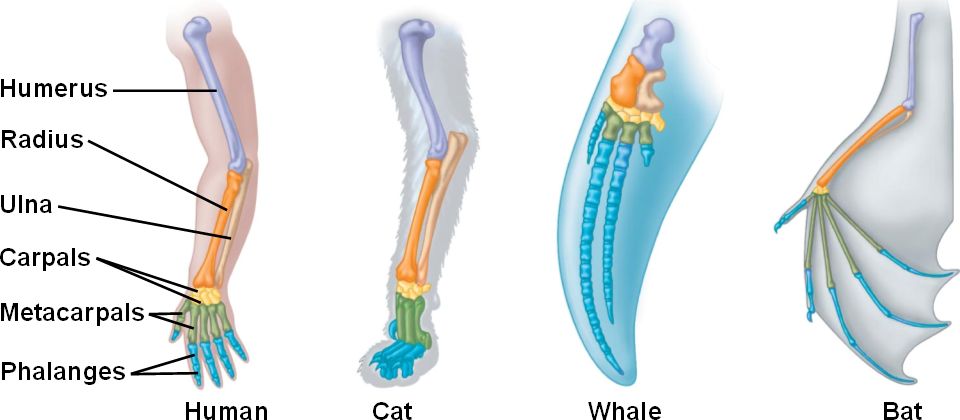 Evidence of Evolution
Some homologous structures appear to have no function.  These structures are so reduced in size that they are vestiges, or traces, of homologous organs.  These are called vestigial organs.
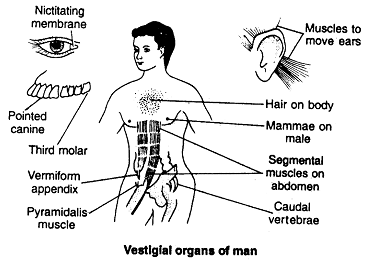 Translucent 3rd eyelid
Absent in about 
20% of humans
Evidence of Evolution
Why do we still have traces of these organs if they serve no purpose?  If the organ doesn’t affect an organism’s ability to survive and reproduce, natural selection will not cause the organ to be eliminated.
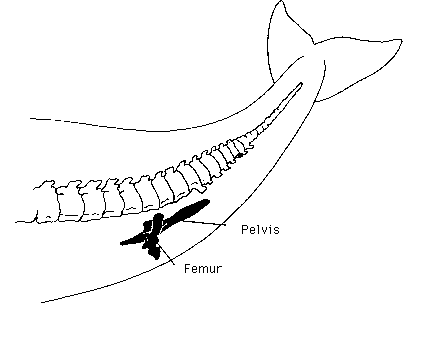 The presence of a pelvis and femurs are still found in the skeleton of the whale
Evidence of Evolution
Similarities in the early stages of vertebrate embryos during development
The same groups of embryonic cells develop in the same order and in similar patterns to produce the tissues and organs of all vertebrates
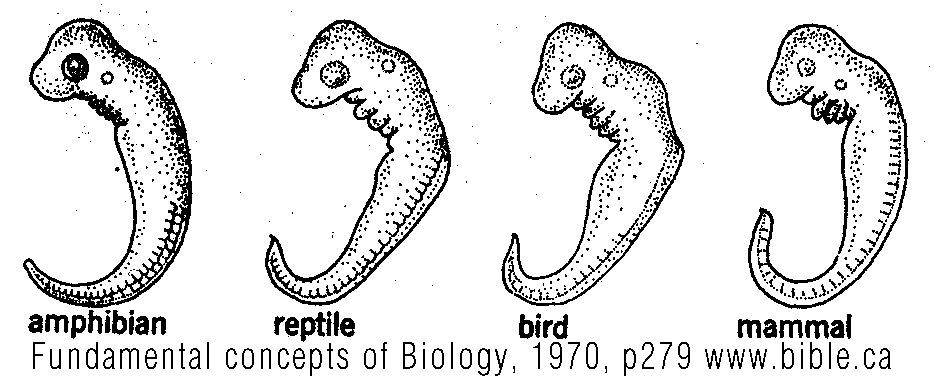 Evidence of Evolution
Biochemistry - Comparing organic molecules between different species.  Similar organic molecules are seen across all species.

Examples:
20% of human DNA identical to mouse DNA

98% of human DNA identical to chimp DNA
Adaptations: inherited trait that helps organism survive in environment
Structural: any physical form or part, such as beak shape for a bird, or mimicry
Mimicry- similarity of one species to another which protects one or both
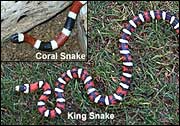 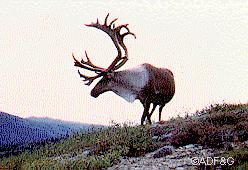 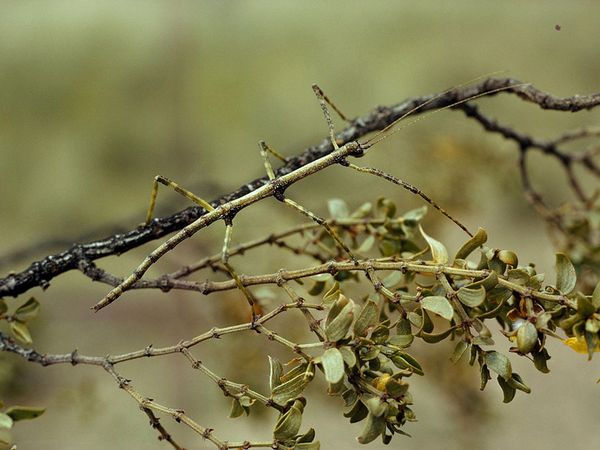 Adaptations
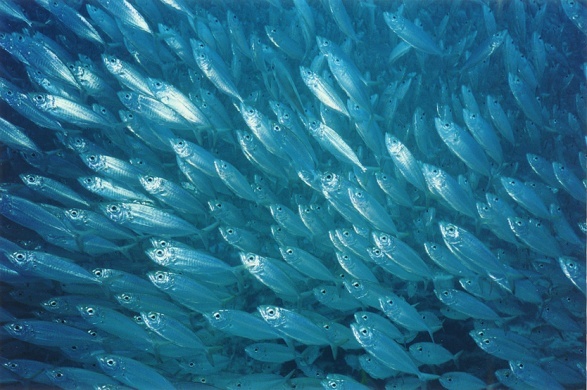 Behavioral: any genetically-controlled action; herding, growling


Physiological: any body process; oxygen binding of hemoglobin
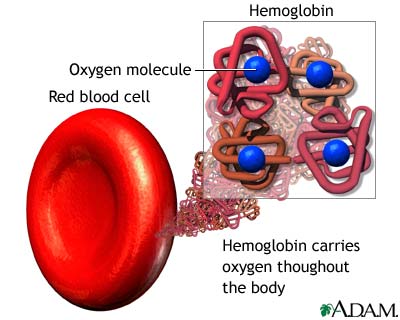 Modes of Action
Natural selection has three modes of action:
	1.	Stabilizing selection
	2.	Directional selection
	3.	Diversifying selection
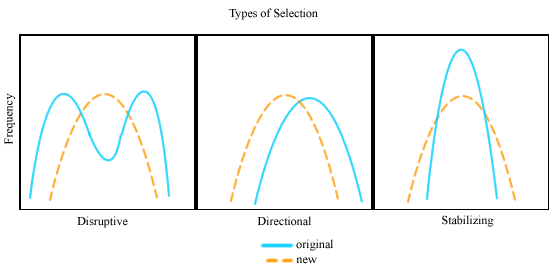 Number
       of
Individuals
Small                                   Large
Size of individuals
1.	Stabilizing Selection
Acts upon extremes and favors the intermediate.
Number
       of
Individuals
Small                                   Large
Size of individuals
2.	Directional Selection
Favors variants of one extreme.
Number
       of
Individuals
Small                                   Large
Size of individuals
3.	Diversifying Selection
Favors variants of opposite extremes.
Speciation
The evolution of new species.
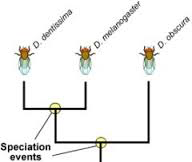 Allopatric Speciation
Induced when the ancestral population becomes separated by a geographical barrier.

Example:
		Grand Canyon and ground squirrels
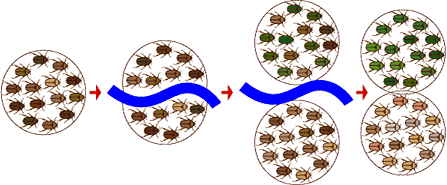 Adaptive Radiation
Emergence of numerous species from a common ancestor introduced to new and diverse environments.

Example:
	Darwin’s Finches
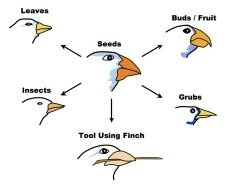 Sympatric Speciation
When a new species is formed from an existing species while living in the same geographic region (more rare than allopatric speciation).
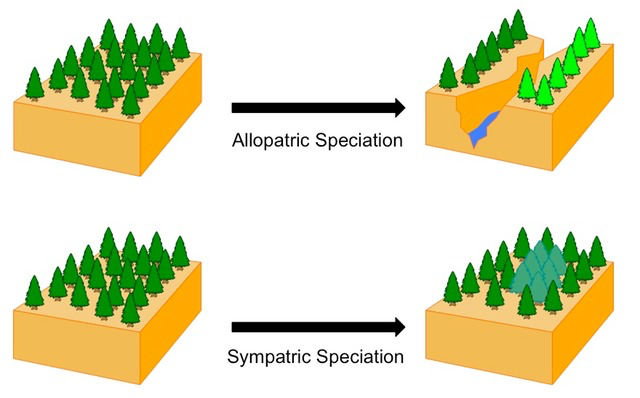 Convergent Evolution
Species from different evolutionary branches may come to resemble one another if they live in very similar environments.

Example:
	1.	Ostrich (Africa) and Emu (Australia).
	2.	Sidewinder (Mojave Desert) and
		Horned Viper (Middle East Desert)
Coevolution
Evolutionary change, in which one species act as a selective force on a second species, inducing adaptations that in turn act as selective force on the first species.

Example:
	1.	Acacia ants and acacia trees
	2.	Humming birds and plants with flowers 	with long tubes